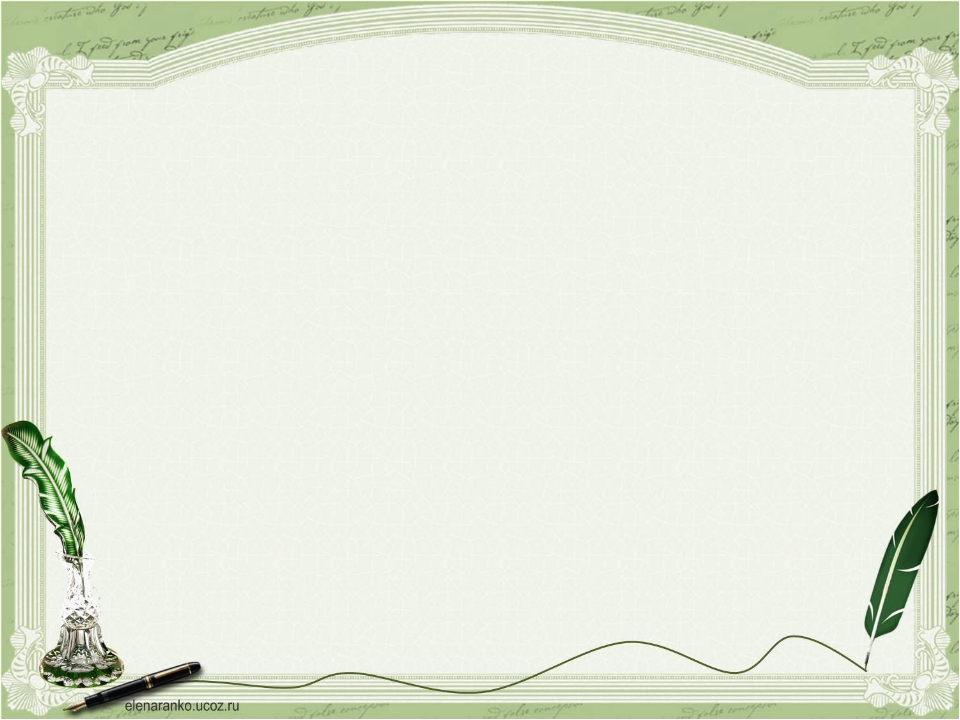 Добро пожаловать в мир русского языка
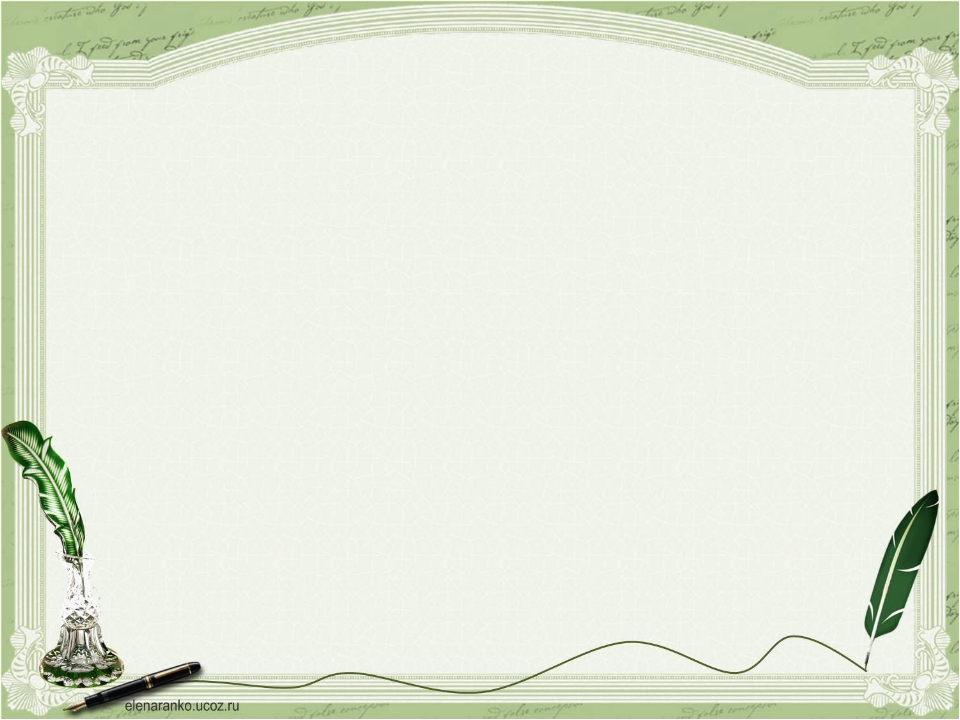 Распредели слова по столбикам.
Книга, доктор, ласточка, ручка, тетрадь, шмель, дверь, собака, пенал, лиса.
Кто?
Что?
книга
доктор
ручка
ласточка
шмель
тетрадь
собака
дверь
лиса
пенал
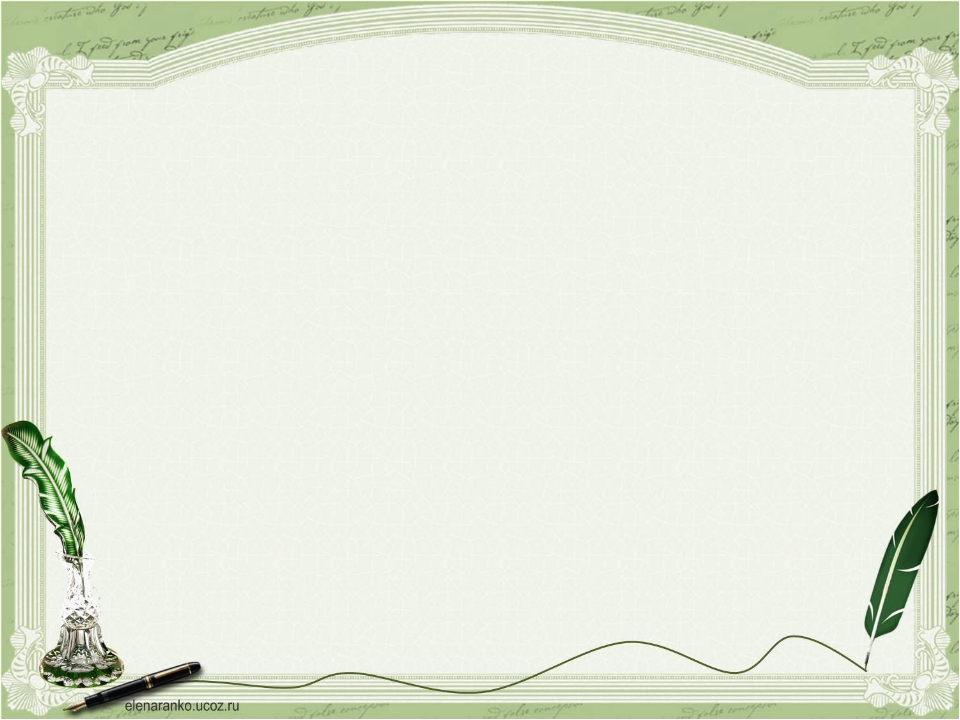 МОЛОДЦЫ!
Презентацию подготовила 
Мельникова Инна Петровна учитель начальных классов МБОУСОШ № 7 им.Д.М.Карбышева г.Охи Сахалинской обл.